Chapt. 15 – Changing Attitudes
Reading Quiz
Finish primary sources
Changing Attitudes / witch hunt video

HW: Start your explorer presentation (talk with partner about who is going to do which slides  SAVE TO ONEDRIVE
TOMORROW: 4th – Mr. Logsdon’s room (5)
                          5th – Mr. Behler’s room (4)
Historical Thinking Skill – Analyzing Evidence
PRIMARY SOURCES
Content and Sourcing
Describe, select, and/or evaluate relevant evidence from diverse sources.
 Types of sources: written documents, art, architecture, artifacts, oral tradition, etc.
 Draw conclusions about the relevance to history.
 Focus on the interplay between the content of a source, the author, point of view, audience, and format.
 Assess the usefulness, reliability, and limitations of the source as evidence
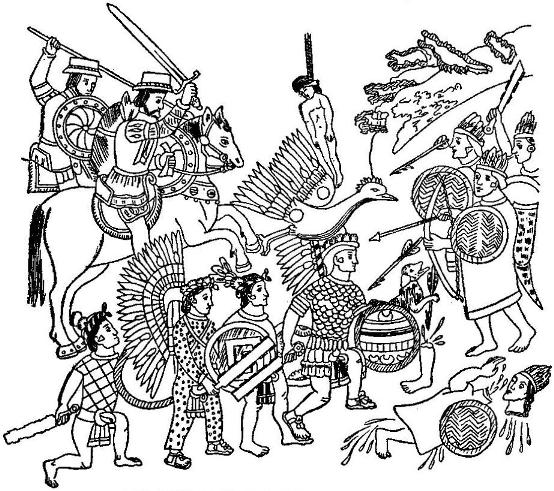 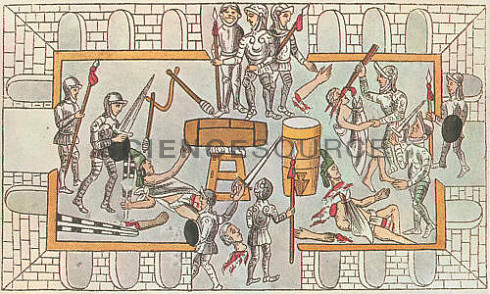 Changing Attitudes / Slavery
Status of women declined even more; marriage and the role of women in the home was stressed
 Gender roles were laid out in pamphlets and manuals. 
  Witch hunts a result of increase in seeking out heresy; increase in Population of outsiders or vagrants post-religious wars
  Accused Witches were typically older, single women (not under a man’s supervision)
 Slave importation from African began after the fall of Constantinople to the Ottoman empire (cut off slave labor from the Black Sea region)
 Cultivation of Sugar cane called for the development of slave importation to the New World from Africa
 Attitudes toward black derived from two basic sources: Christian  theological (“heathen” because they were not Christian) and speculation and Arab ideas (medieval Arab literature told of African primitivism) = all ridiculous myths
Witch Hunts – 16th, 17th centurieshttps://www.youtube.com/watch?v=BG4EH3FQjnI19:58 – 29:
Chapt. 15 – Art & Lit
Mannerist & Baroque art
Carravaggio video (if time)

HW: outline – “Absolutism” (p. 532 – 546)
Literature
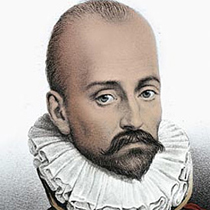 Michel de Montaigne – developed the “essay”(short work on a single subject) and Skepticism – an openness of mind  and willingness to question everything.  Skeptical of superiority of races. 
“Of Cannibals” – in defense of the natives who were
Targeted as savages by the Europeans of the time. 


William Shakespeare -  Elizabethan and Jacobean playwright; helped edit the King James version of the bible; true Renaissance spirit in his analysis and understanding of human nature; history plays reflect English nationalism after the even of defeating the Spanish Armada; also wrote tragedies and comedies.
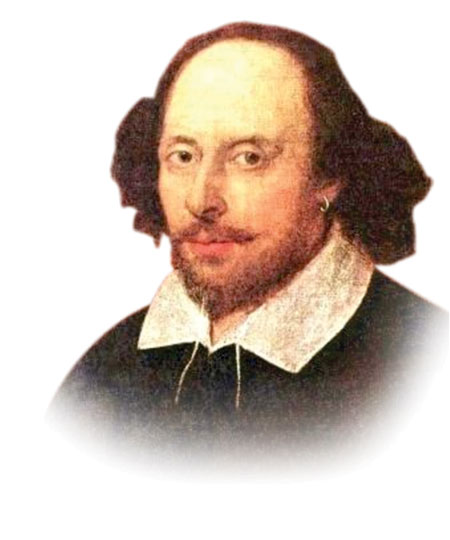 Mannerist & Baroque Visual Art
“Mannerism”
Late Renaissance [Pre-Baroque].
 From the Italian de maneria.
A work of art done in the artist’s characteristic “touch” or recognizable “manner.”

 Replace harmony with dissonance/dischord
 Replace reason with emotion
 Replace reality with imagination
Distorted figures; foggy or misty; lurid colors
“Mannerism”
The revival of religious values brought about by the Reformation moved artists to re-visit religious themes in art.  Artists began to ignore renaissance techniques of balance, harmony, and proportion. Artists deliberately elongated figures, showed suffering, emotion and religious ecstasy.
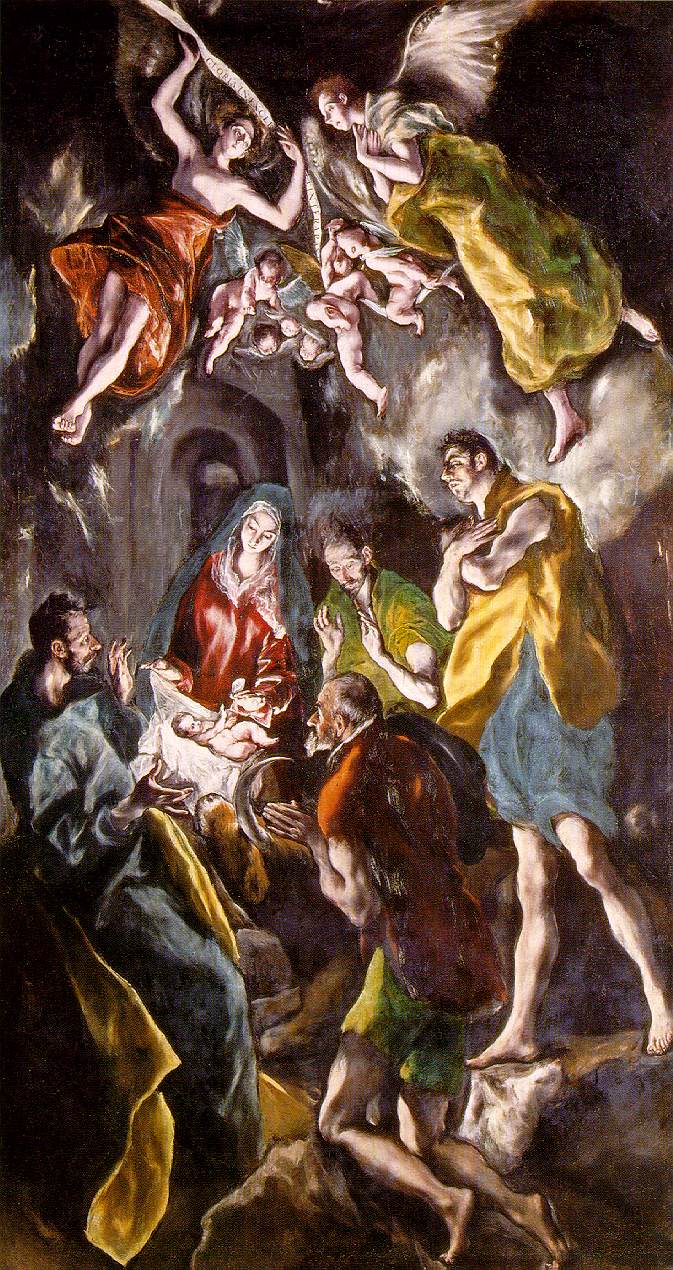 With Mannerism, there is an emphasis on the artist's imagination rather than the reproduction of nature.
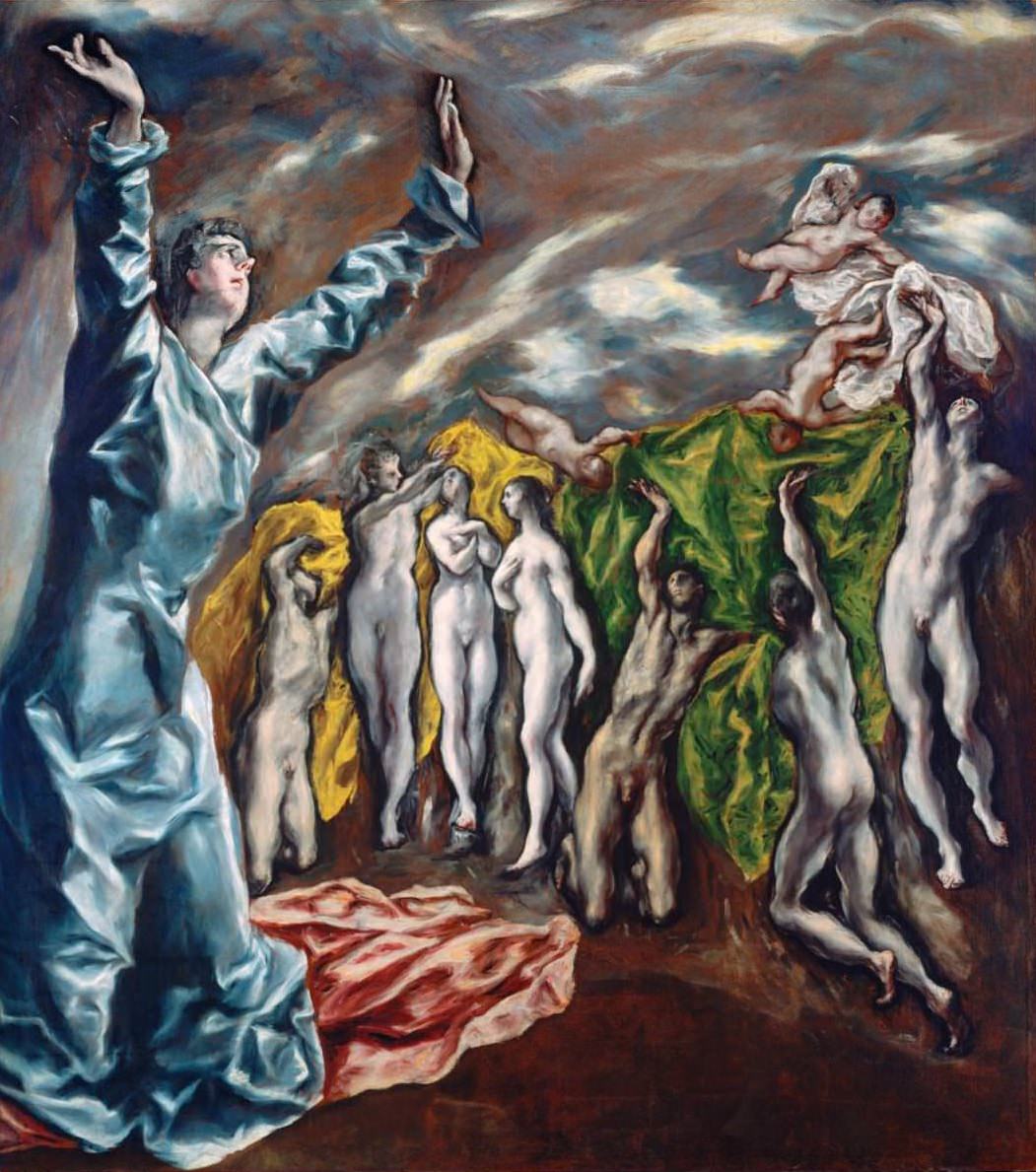 “The Opening of the Fifth Seal”

El Greco
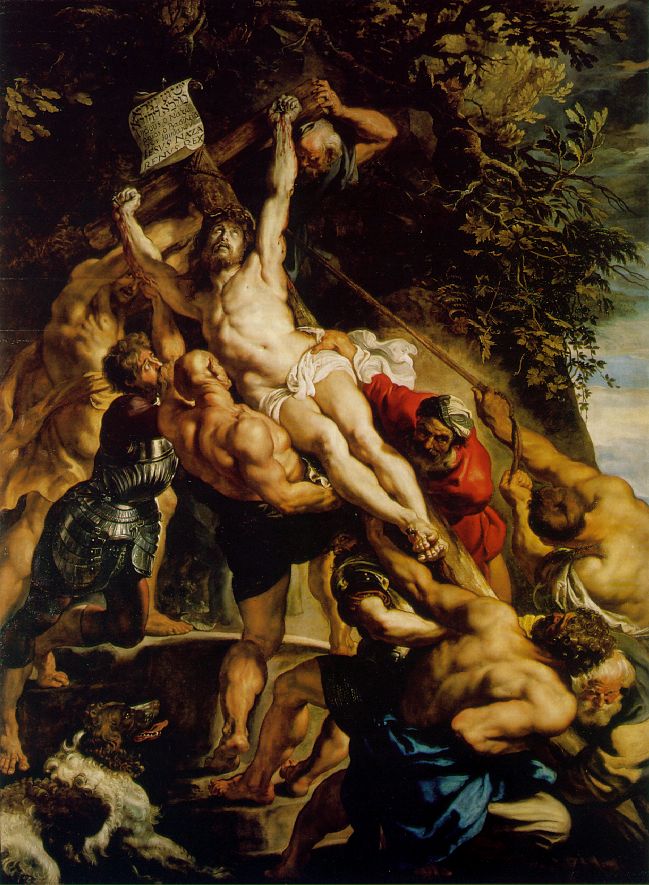 “The Elevation of the Cross” by Peter Paul Reubens1610-11
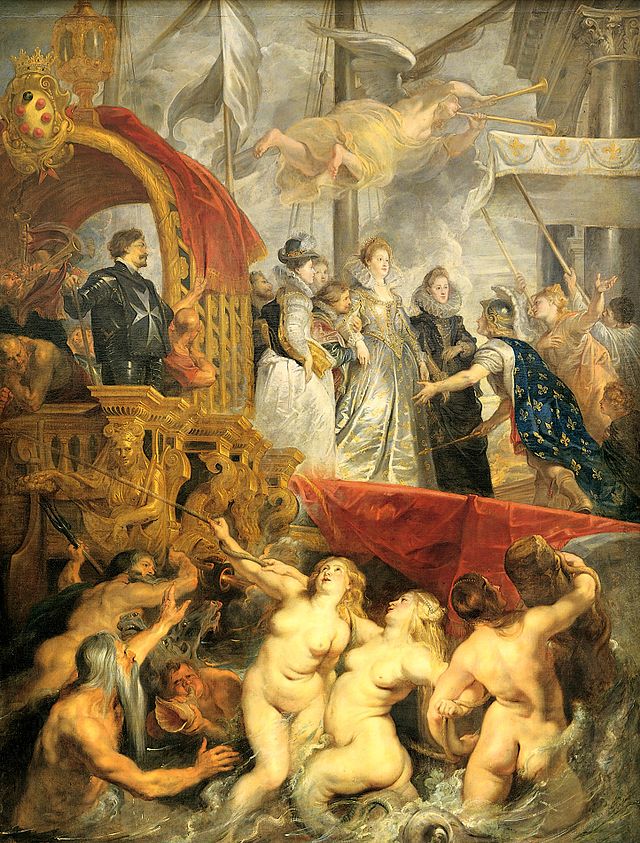 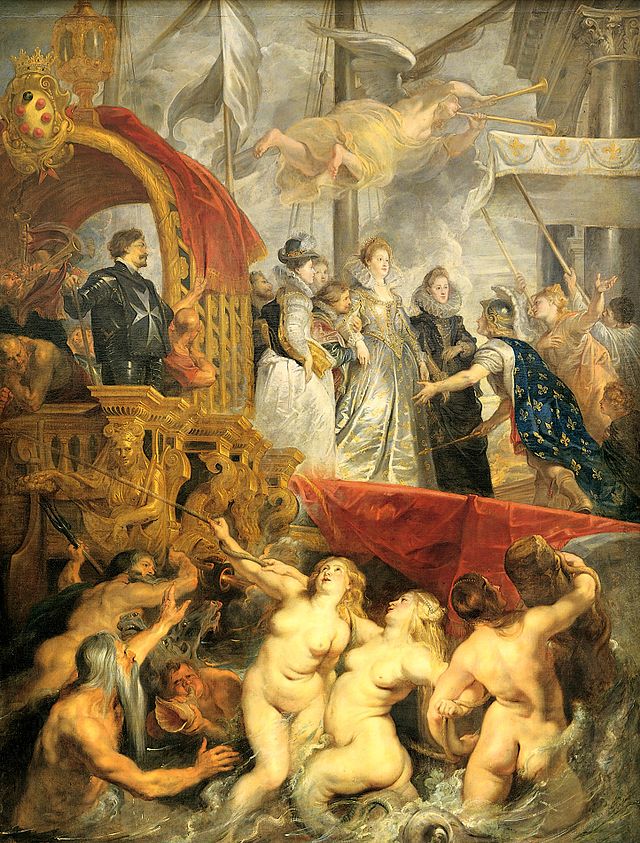 “Marie de' Medici's Arrival in Marseilles”

Peter Paul Rubens
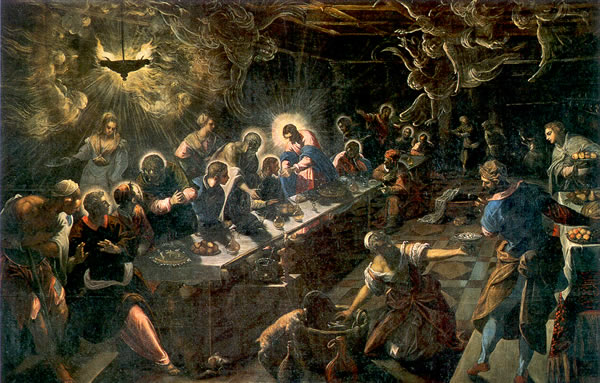 “The Last Supper” Tintoretto
“Baroque”
1600 – 1750.
 From a Portuguese word “barocca”, meaning “a pearl of irregular shape.”
 Implies strangeness, irregularity, and extravagance.
 The more dramatic, the better!
Characteristics of Baroque Art & Architecture
Dramatic, emotional
 Colors were brighter than bright; darks     were darker than dark.
 Counter-Reformation art.
 Paintings & sculptures in church contexts should speak to the illiterate rather than to the well-informed.
 Ecclesiastical art --> purpose was to appeal to emotions
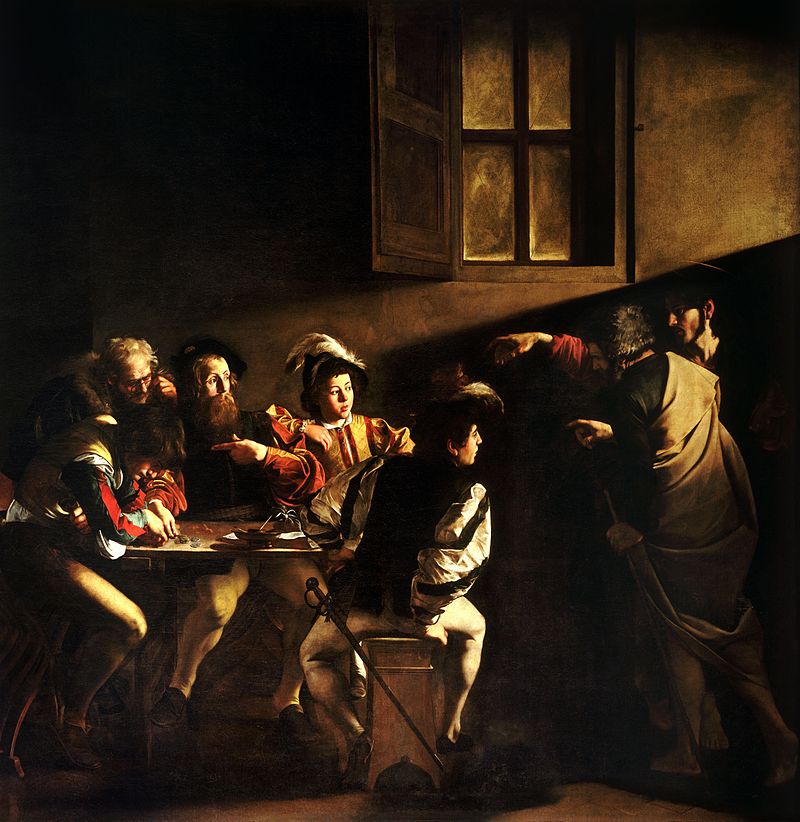 “The Calling of St. Matthew”

Michelangelo Merisi da Carravaggio
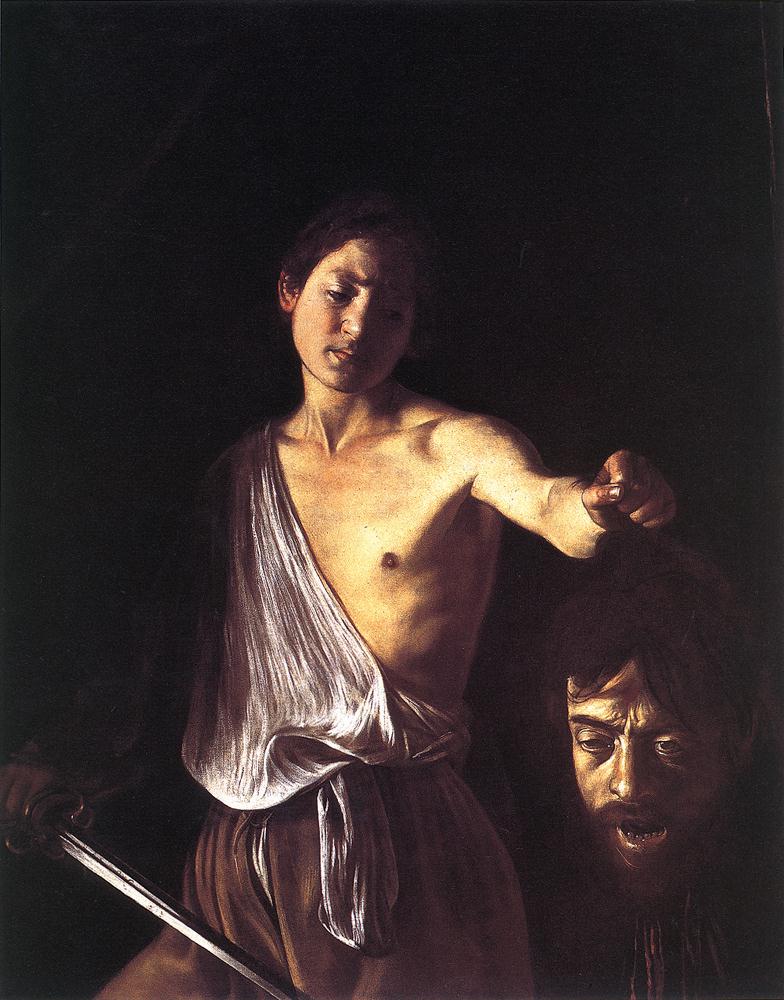 “David and Goliath” 

Michelangelo Merisi da Carravaggio
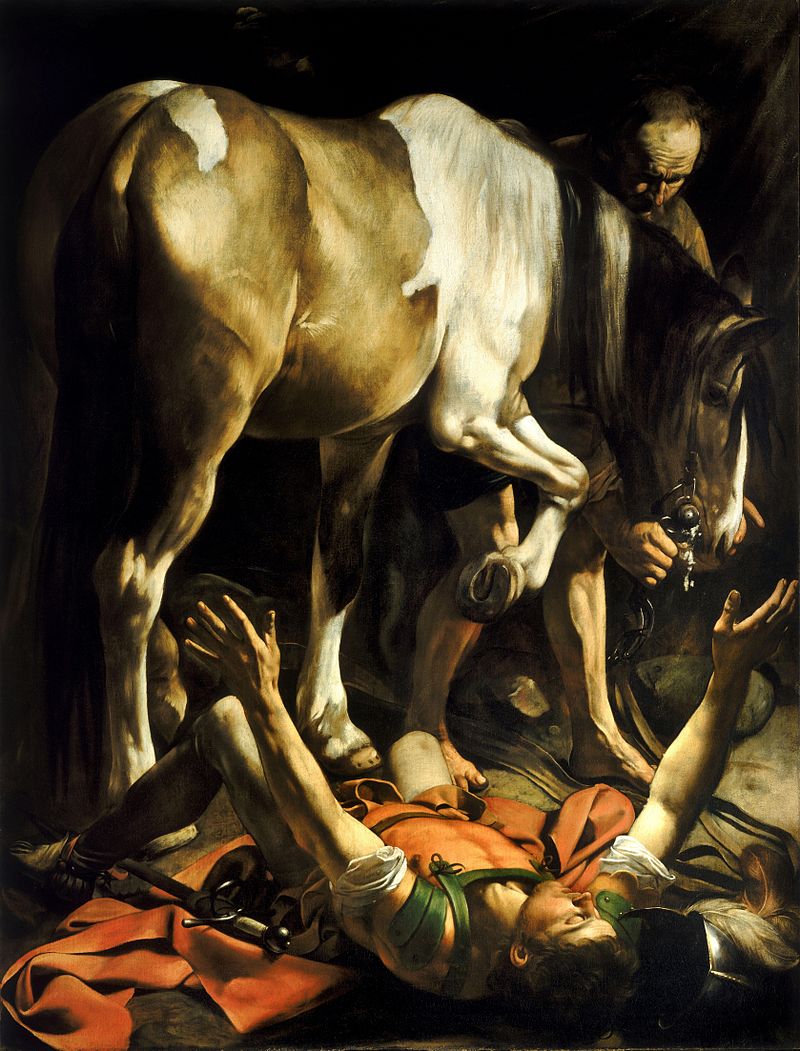 “The Conversion on the Way to Demascus”

Michelangelo Merisi da Carravaggio
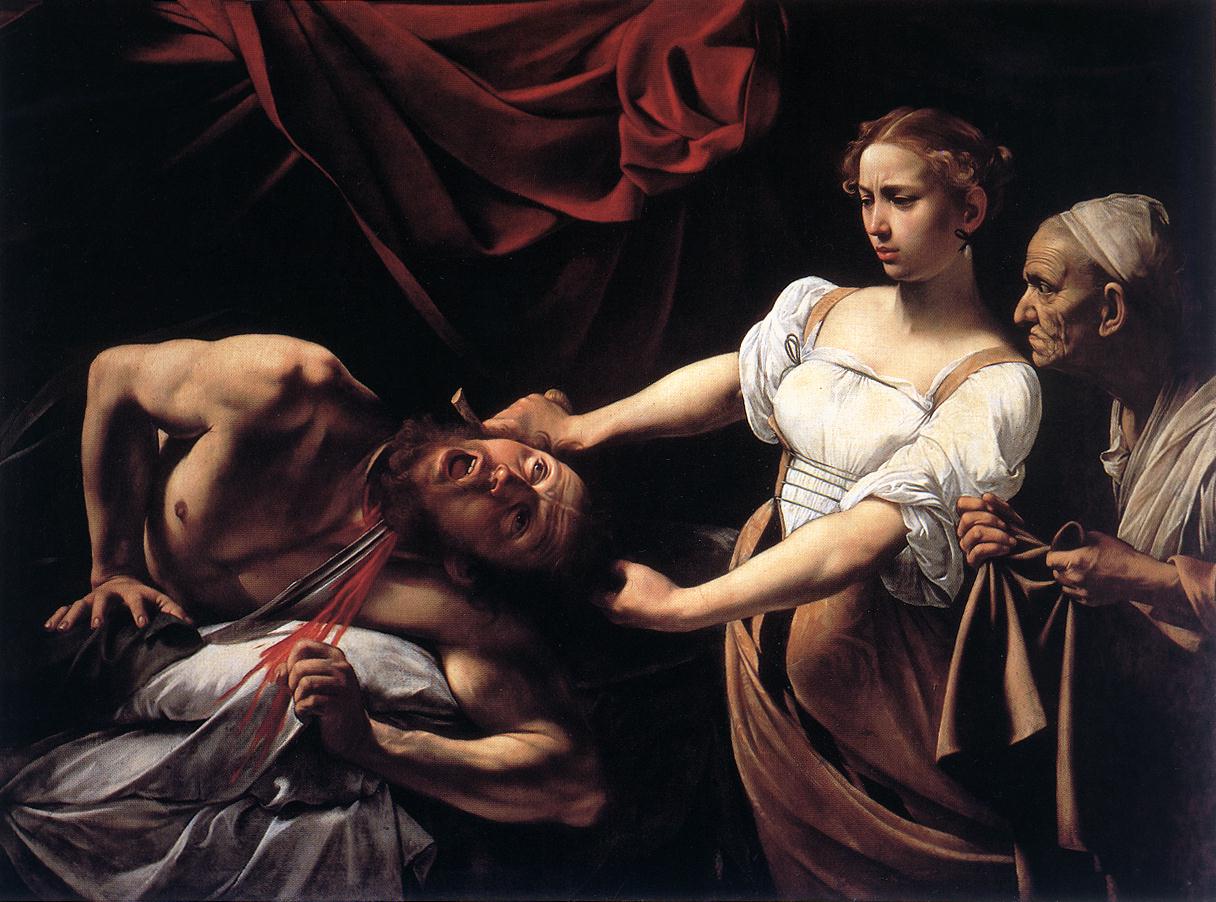 “Judith Beheading Holofernes” 
Michelangelo Merisi da Carravaggio
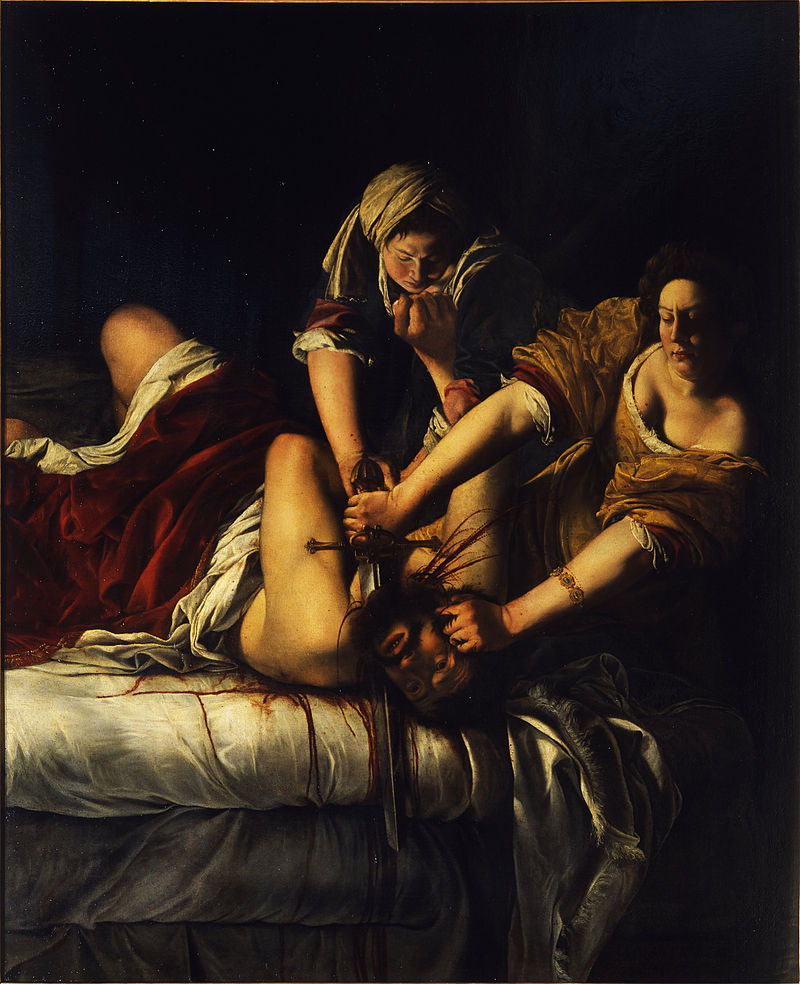 “Judith Slaying Holofernes,” 

Artemesia Gentileschi
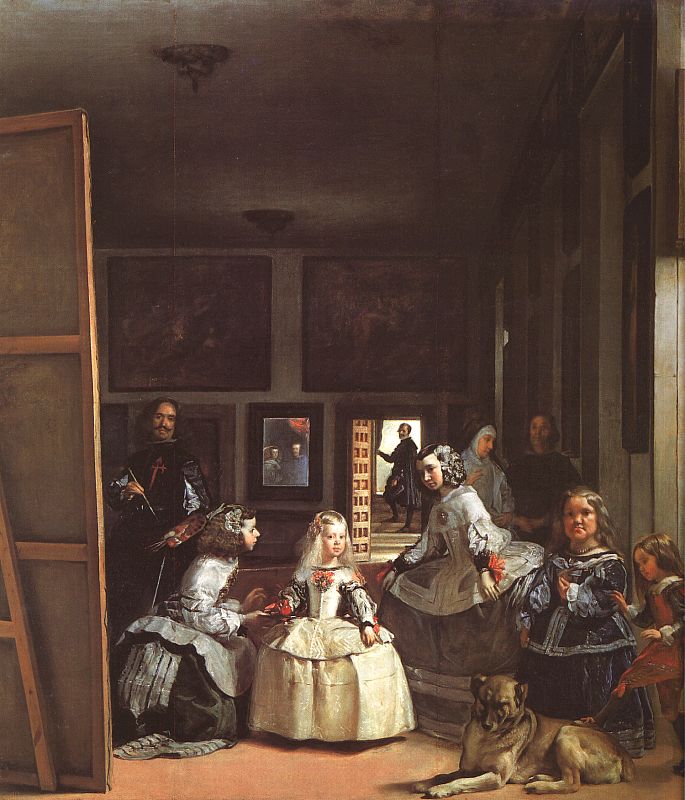 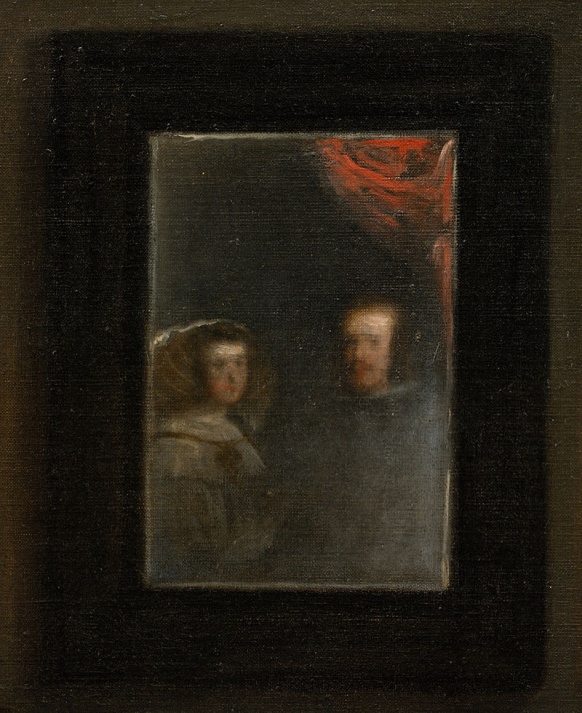 “Las Meninas”Diego Velázquez 1656
Dutch Baroque (“Dutch Golden Age”)
Real people portrayed as the primary subjects.
Very few religious scenes (art was forbade by Calvinism)
Sense of realism versus imaginary or elaborate
 history painting
 Portrait painting
 genre painting or scenes of everyday life
 landscape, including seascapes, battle scenes, cityscapes, and ruins.
 still life
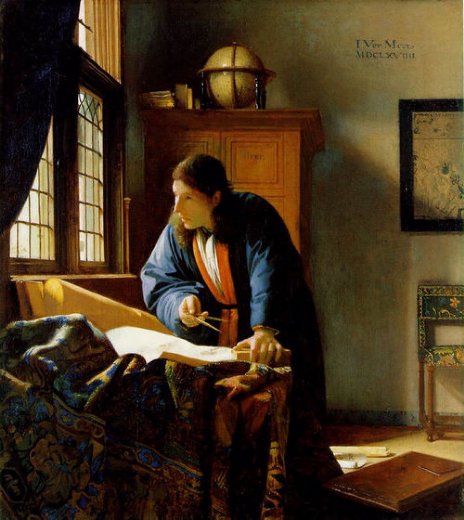 “The Geographer” 

Johannes Vermeer
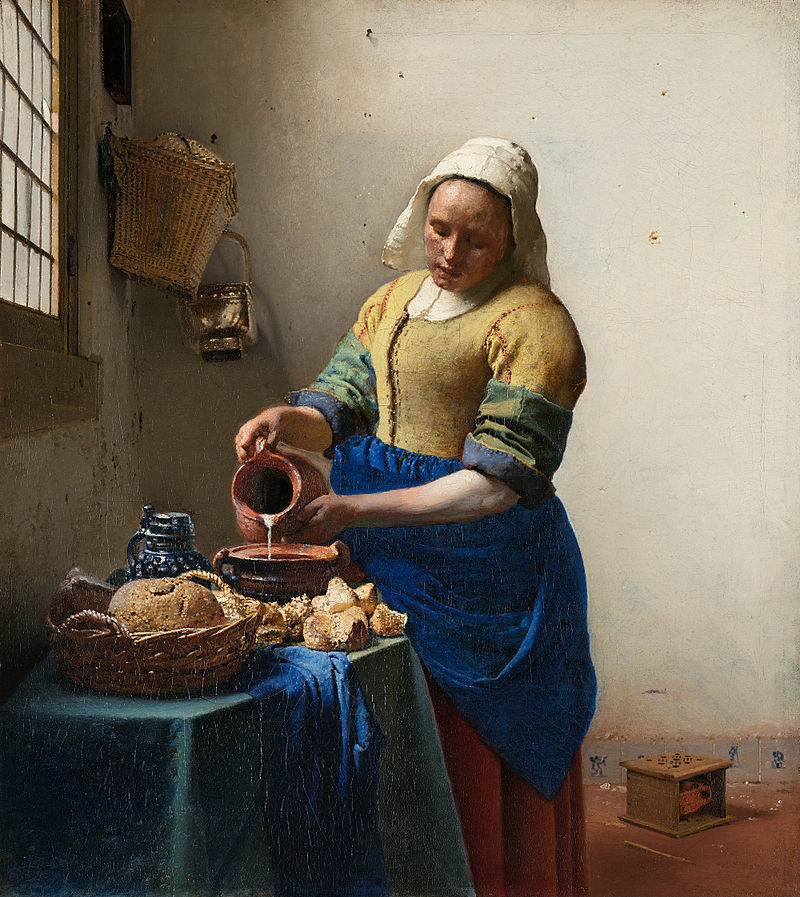 “The Milkmaid”

Johannes Vermeer
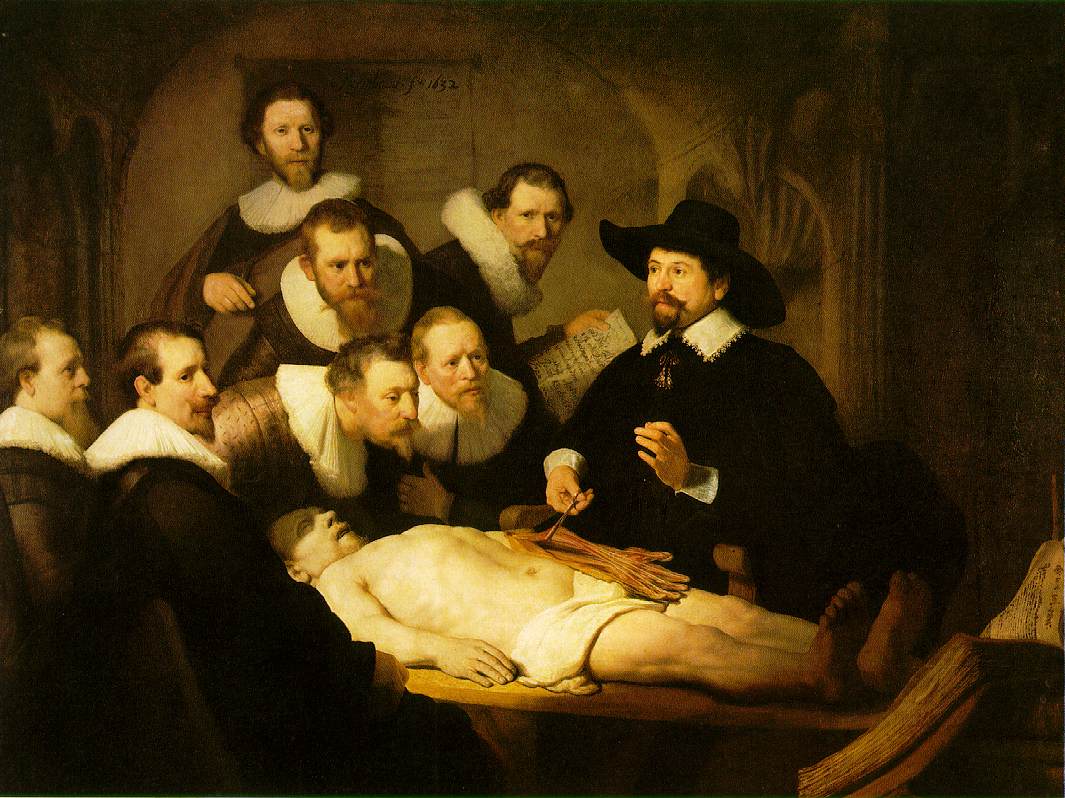 “The Anatomy Lesson of Dr. Tulp,” Rembrandt
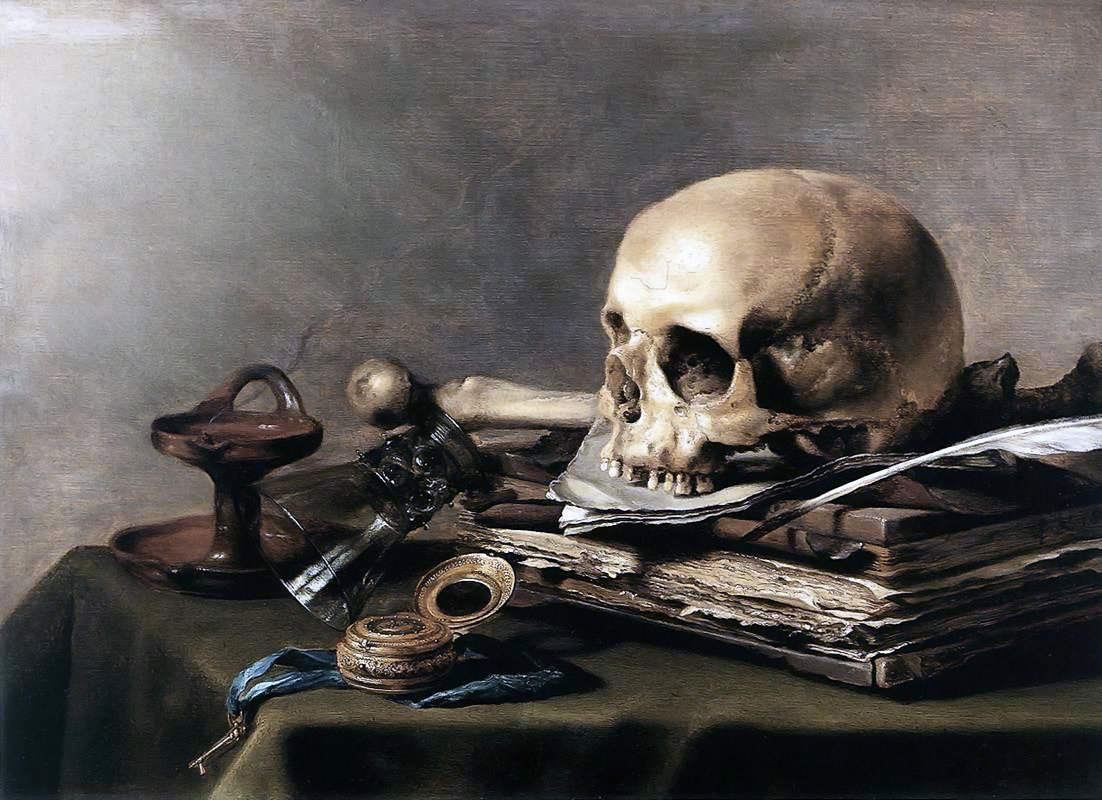 “Vanitas,” Pieter Claesz
Baroque Sculpture
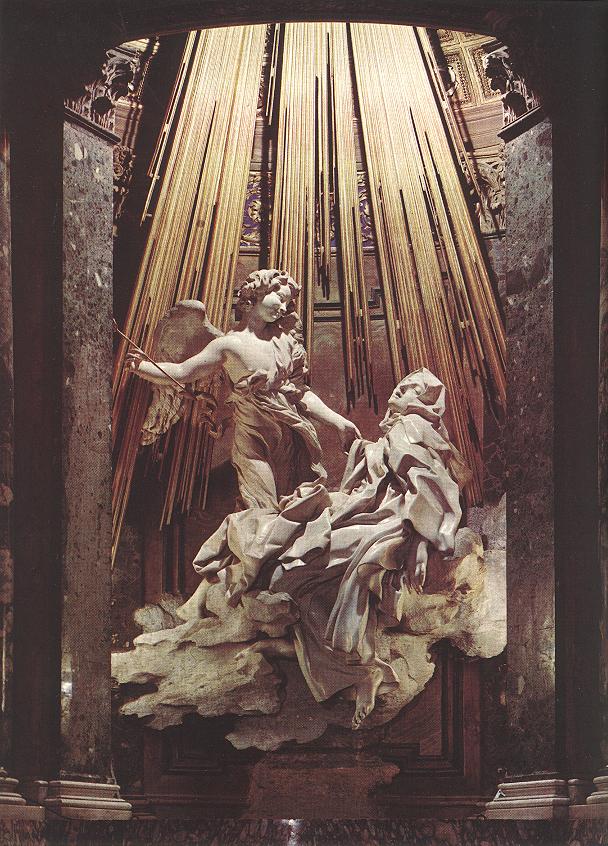 “The Ecstasy of St. Theresa of Avila” by Gianlorenzo Bernini1647-52
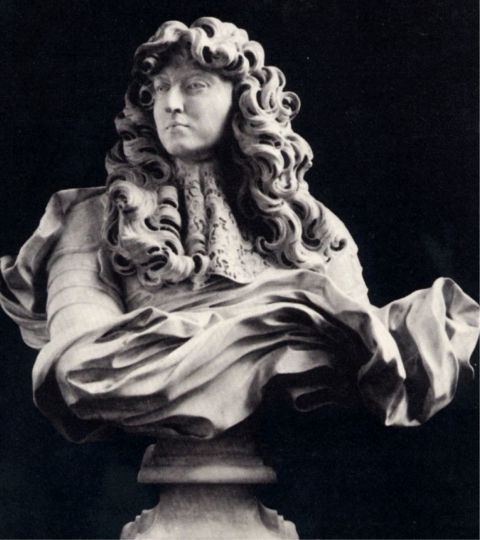 “A Bust of Louis XIV”by Bernini
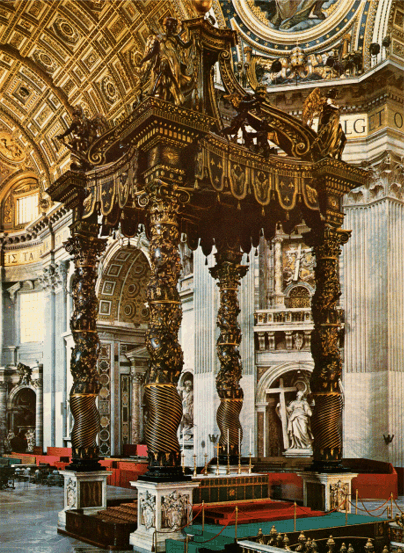 St. Peter’s Basilica, Vatican City by Gialorenzo Bernini
Baroque Furniture
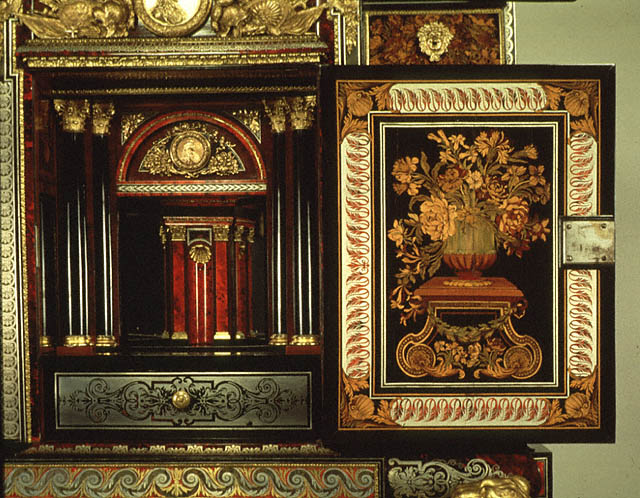 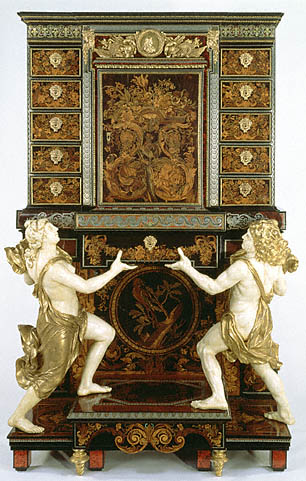 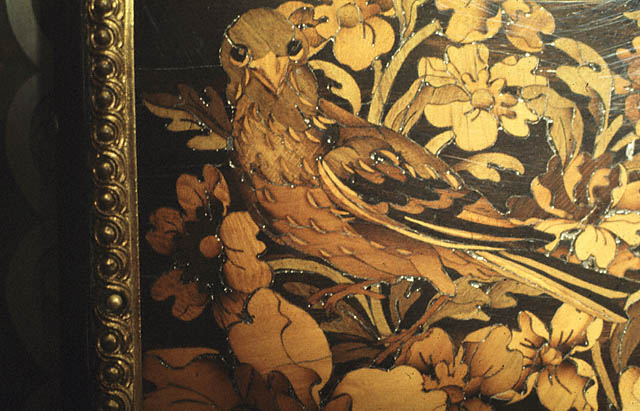